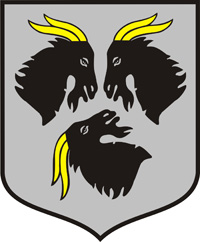 Gala wręczenia listów gratulacyjnych laureatom miejskich konkursów przedmiotowych
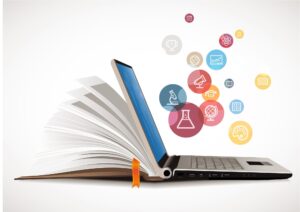 13.06.2024
Dawid Dziuba uczeń Publicznej Szkoły Podstawowej nr 12
Zajął I miejsce w miejskim etapie Wojewódzkiego Konkursu Matematycznego (przygotowanie Alicja Rajtar), III miejsce w Konkursie Języka Polskiego (przygotowanie Małgorzata Drzewiecka) i III miejsce w Konkursie Biologicznym (przygotowanie Katarzyna Banach-Kozielewska). 
Dawid został Finalistą Wojewódzkiego Konkursu Matematycznego.
GRATULACJE!
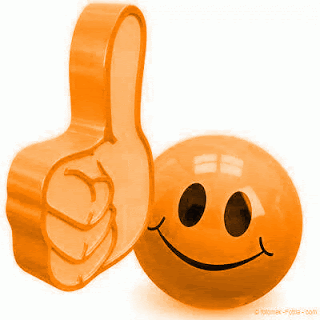 Piotr Morawskiuczeń Publicznej Szkoły Podstawowej nr 19
Zajął I miejsce w miejskim etapie Konkursu Języka Polskiego (przygotowanie Lidia Gacek-Zawadzka) i I miejsce w Konkursie Historycznym (przygotowanie Dorota Rogulska). 
GRATULACJE!
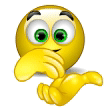 Stella Catovicuczennica Publicznego Zespołu Przedszkolno-Szkolnego              z nauczaniem języka mniejszości narodowej-języka niemieckiego
Zajęła  II miejsce  w miejskim etapie Wojewódzkiego Konkursu Języka Polskiego (przygotowanie Katarzyna Tomaszewska) i III miejsce                         w Konkursie Języka Niemieckiego (przygotowanie Sabina Kapusta). 
GRATULACJE!
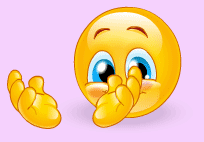 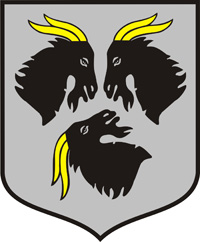 Gala wręczenia listów gratulacyjnych laureatom miejskich konkursów przedmiotowych
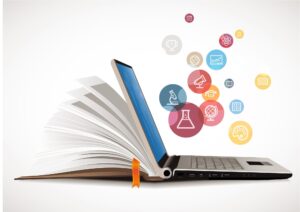 13.06.2024
KONKURS FIZYCZNY
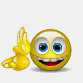 KONKURS CHEMICZNY
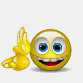 KONKURS MATEMATYCZNY
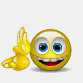 KONKURS BIOLOGICZNY
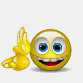 KONKURS GEOGRAFICZNY
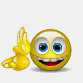 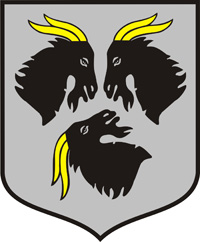 Gala wręczenia listów gratulacyjnych laureatom miejskich konkursów przedmiotowych
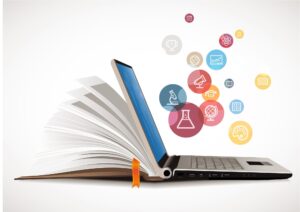 13.06.2024
KONKURS JĘZYKA POLSKIEGO
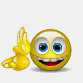 KONKURS JĘZYKA ANGIELSKIEGO
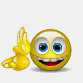 KONKURS JĘZYKA NIEMIECKIEGO
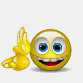 KONKURS HISTORYCZNY
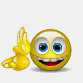 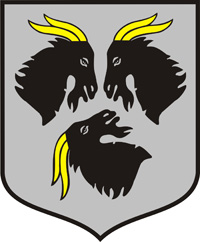 Gala wręczenia listów gratulacyjnych laureatom  miejskich konkursów przedmiotowych
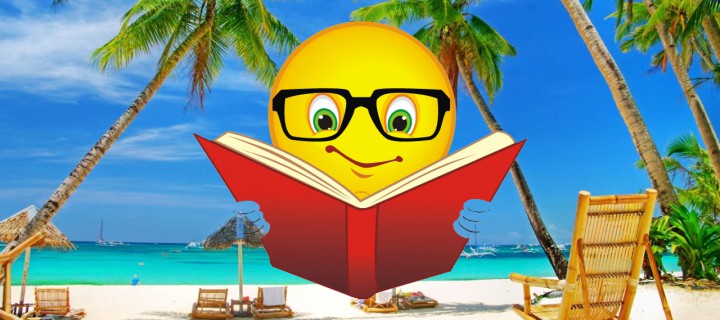 13.06.2023